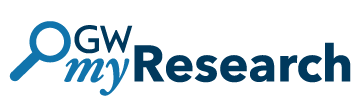 Launching Spring 2022!!
myResearch will be GW’s integrated online system for proposal development and sponsored award management.
Learn more: https://sponsoredprojects.gwu.edu/myresearch or email myresearch@gwu.edu